Atombombák és atomreaktorok
Kasza Gábor
Berze TÖK
2017. 07. 07.
Mi a radioaktivitás?
Nem stabil atommagok bomlásának folyamata
Nagy energiájú ionizáló sugárzást kelt
Véletlenszerű, valószínűséggel jellemezhető
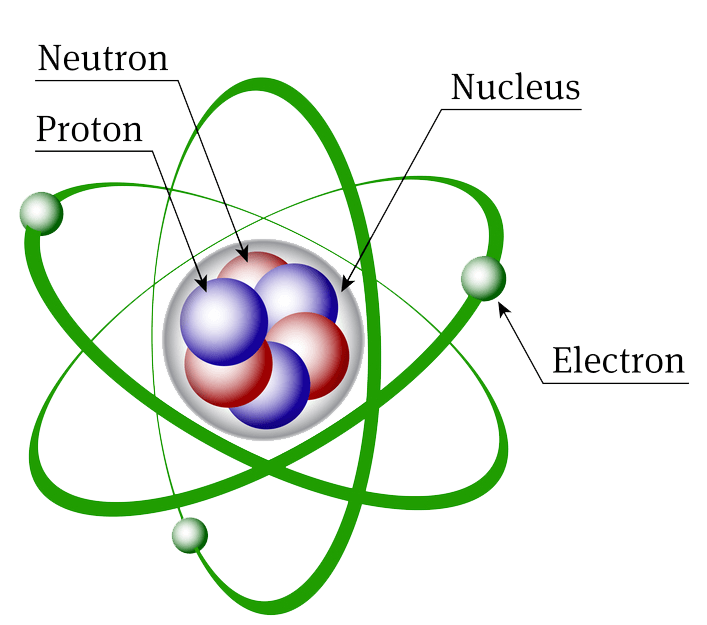 2
Mi az a radioaktivitás?
A radioaktivitás fontos paramétere a felezési idő:








Három féle tipikus bomlási típus: α, β+,-, γ
Z2/A > 45: spontán maghasadás
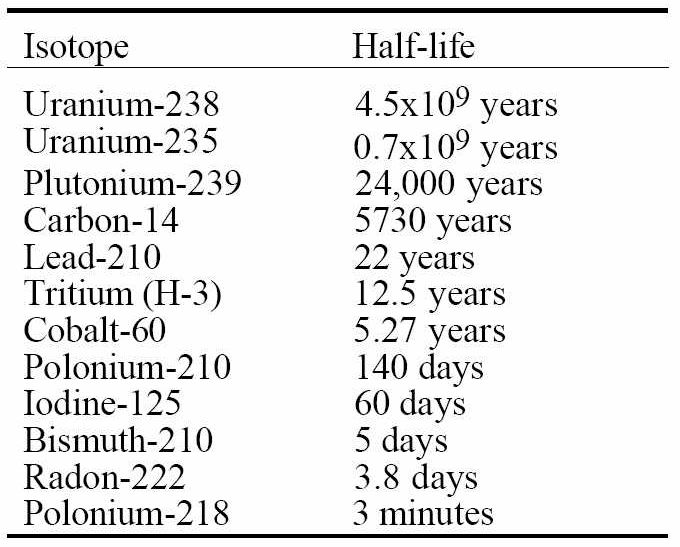 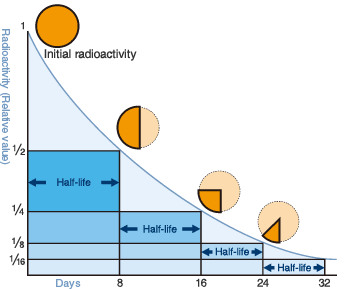 3
alpha-bomlás
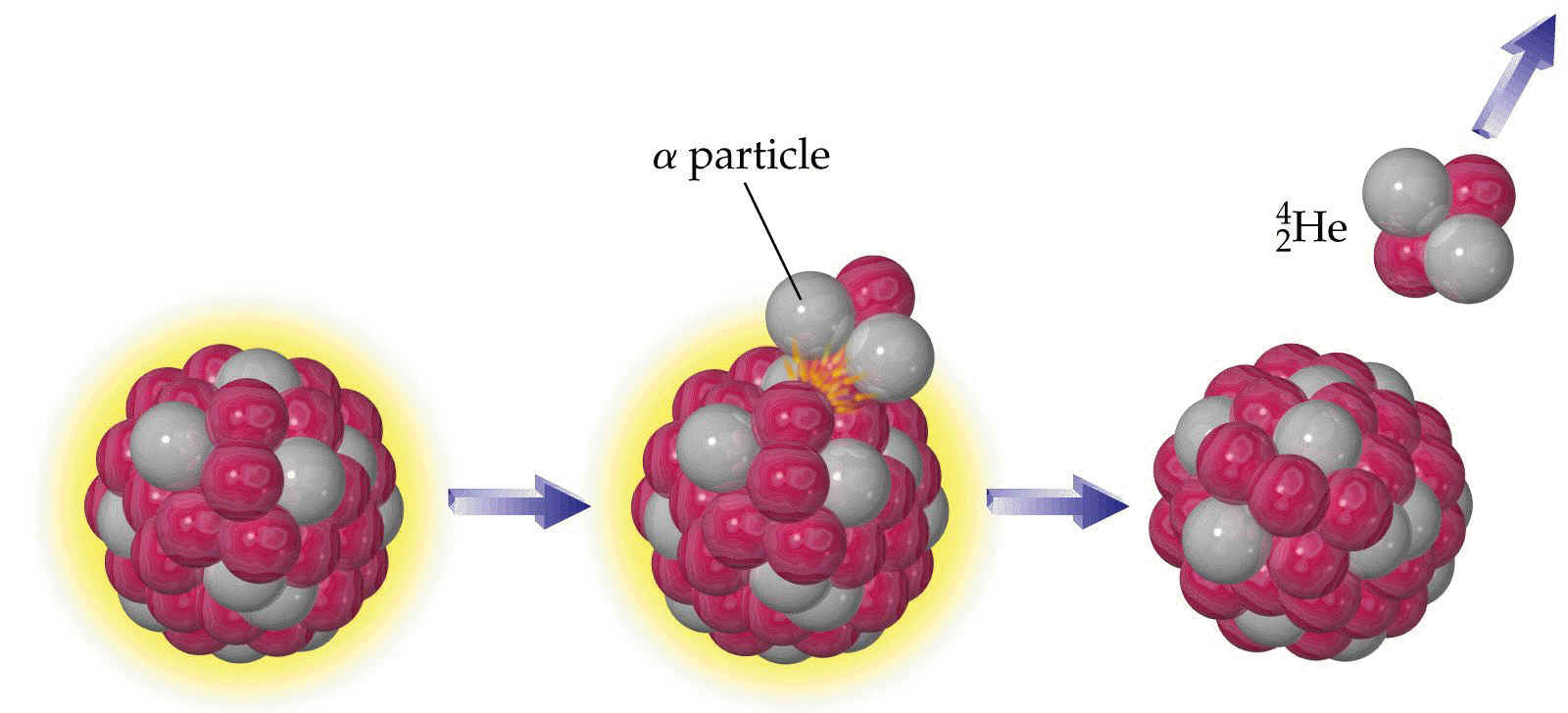 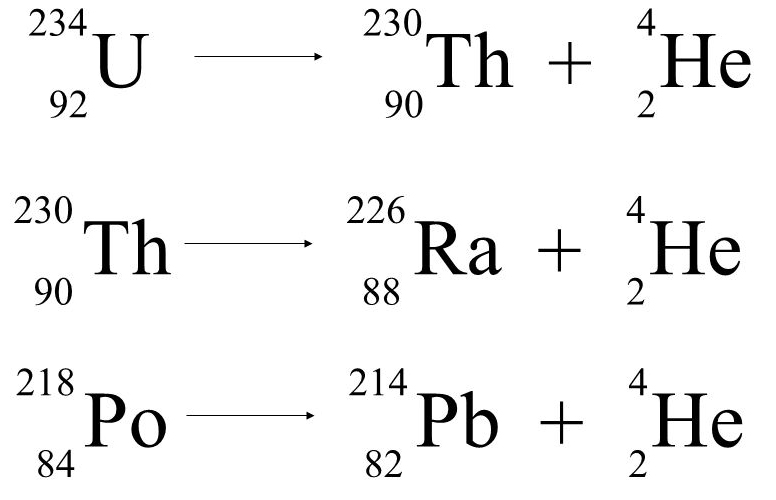 4
beta-bomlás
2 folyamat: negatív (bal) és pozitív (jobb) bomlás
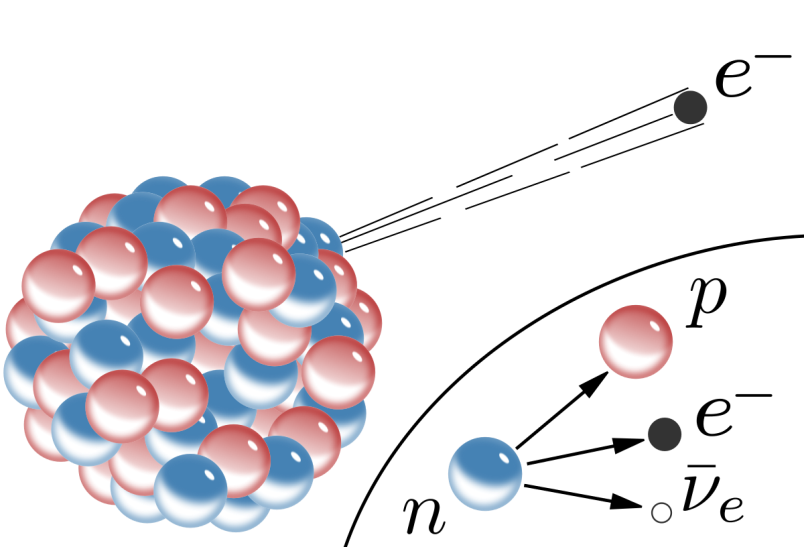 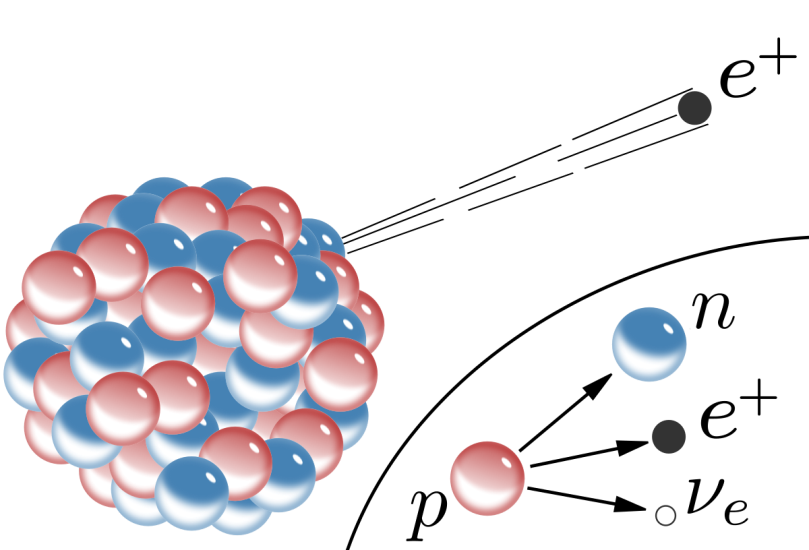 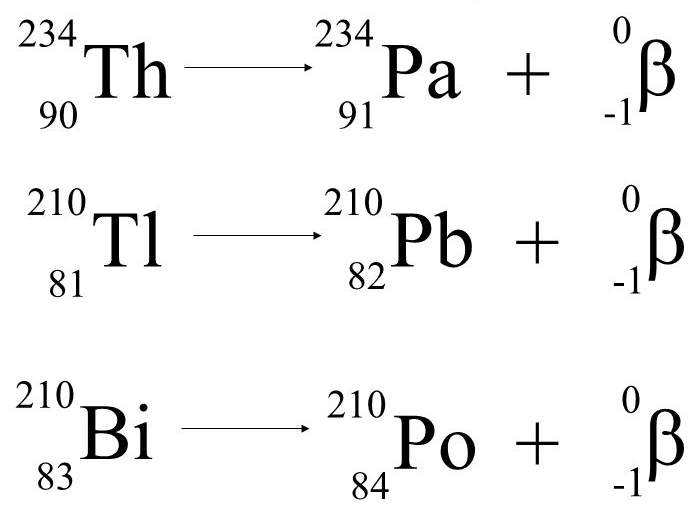 5
Gamma-bomlás
Tömegszám és rendszám nem változik!
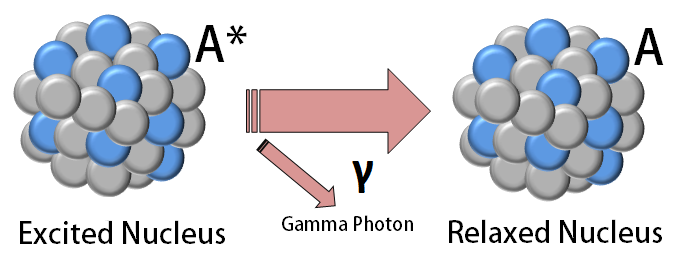 6
Áthatolóképesség
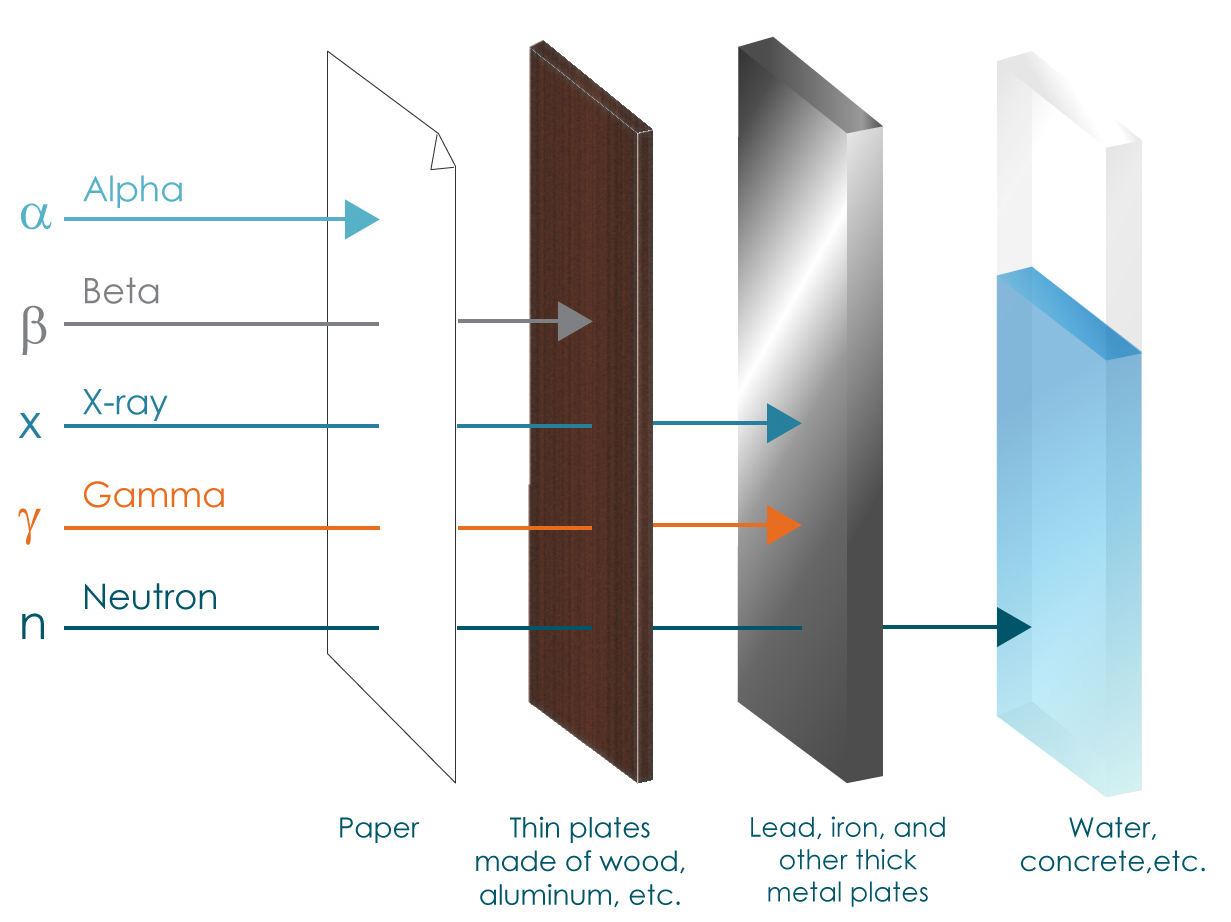 7
Rövid történeti áttekintő
1896: Becquerel felfedezi a rádiumsók természetes radioaktivitását
1896: Marie Curie felteszi, hogy a radioaktivitás atomi eredetű tulajdonság
1899: Rutherford felfedezi az - és β-sugarakat
1900: Villard felfedezi a γ-sugárzást
1902: Rutherford megalkotja a radioaktív bomlás elméletét
1919: Rutherford végrehajtja az első mesterséges magátalakítást:
14N + 4He  17O + 1H
8
Élettani hatások és korai tévhitek
Ionizáló sugárzás hatására energiaelnyelődés a szövetekben
Mutációt, sejthalált okozhat
DNS károsodás: egy- és kétláncú törés, bázistörés, bázisveszteség, stb.
Korai tévhitek:
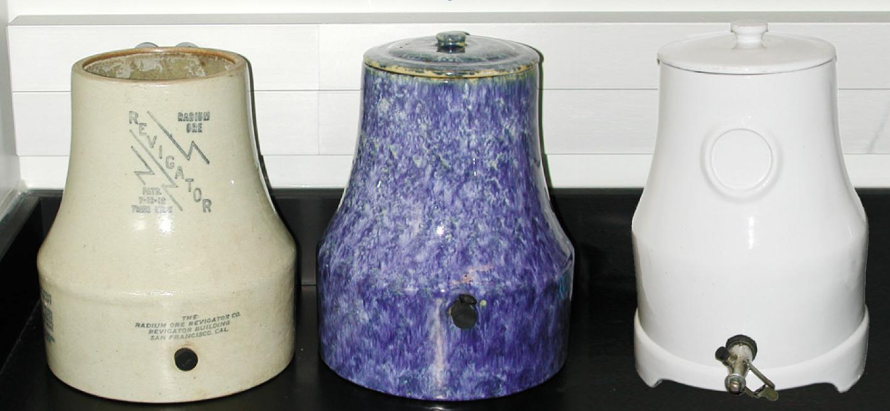 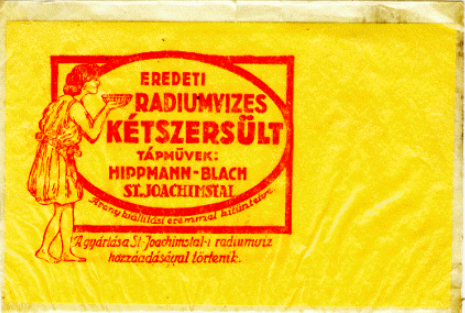 9
Láncreakció
Maghasadás során energia szabadul fel (Z > ZFe)
Kötési energia:
ΔE=(Zmp + (A-Z)mn – mA)c2
Láncreakció: Egy magreakció terméke újabb magreakciót eredményez
Láncreakció alkalmazásai: nukleáris reaktorok és fegyverek
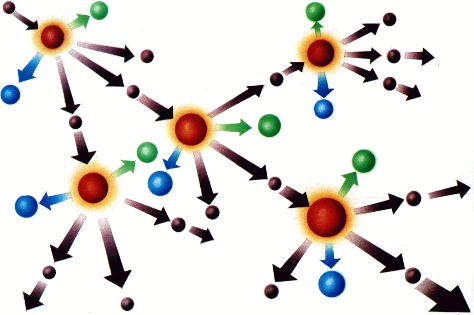 10
Az atombomba előzményei
1939: Levél az elnökhöz (Teller, Szilárd, Einstein)
1941: Bohr és Heisenberg találkozója
1942: Manhattan-terv
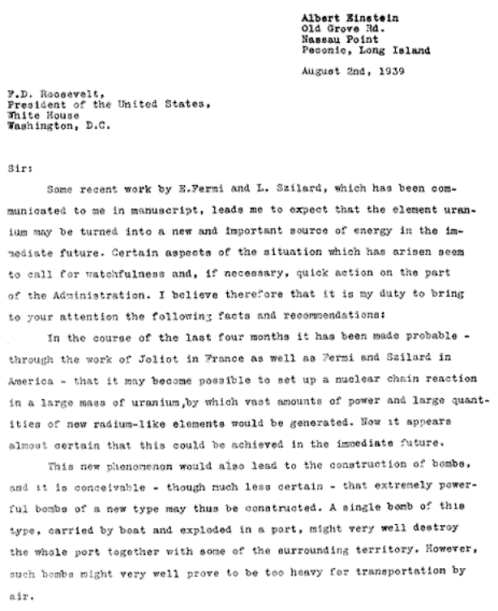 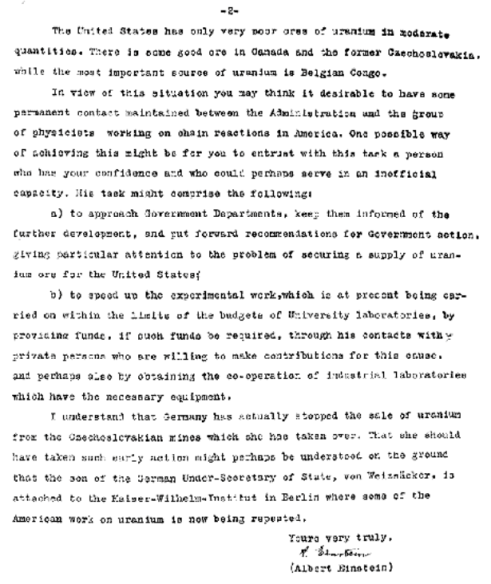 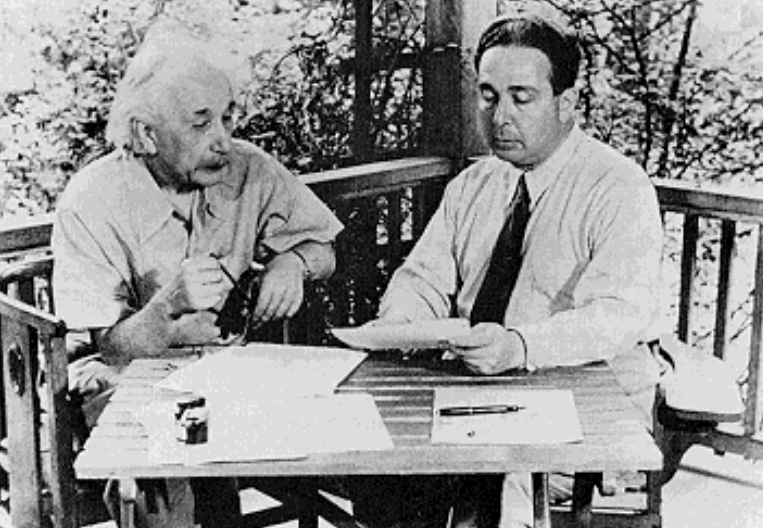 11
A nukleáris energiatermelés kezdetleges problémái
Izotóparány a természetben: 0.7% 235U, 99.3% 238U
Neutronlassítás (moderálás)
Kritikus tömeg problémája
A folyamat vizsgálata: szabályozott láncreakció
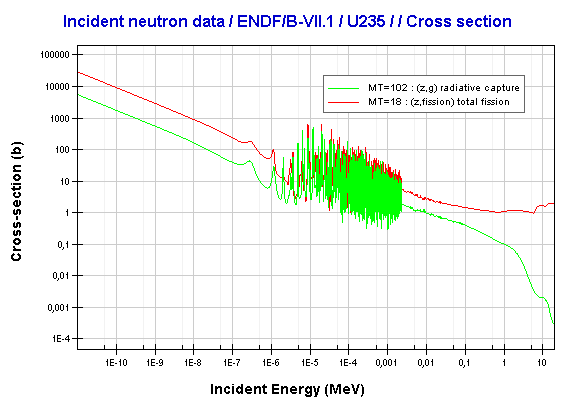 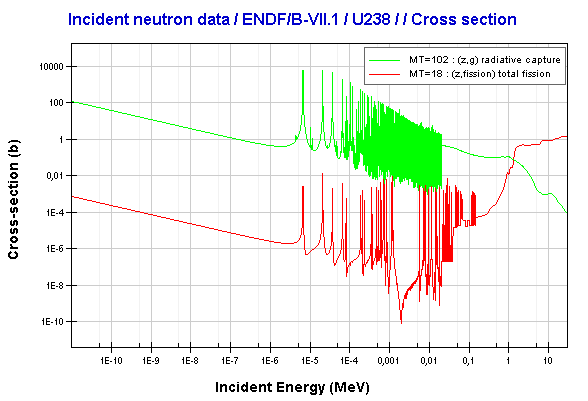 12
Az atombomba működési elve
Alapelv: szabályozatlan láncreakció
Hasadóanyag kritikus térfogata: 10 cm átmérő
Hasadóanyag: 235U (Little Boy) vagy 239Pu (Fat Man)
Hasadóanyagot kisebb darabokra szedik (V<Vkrit)
Hagyományos bombával összelövik a darabokat
Kritikus térfogat & neutronforrás: robbanás
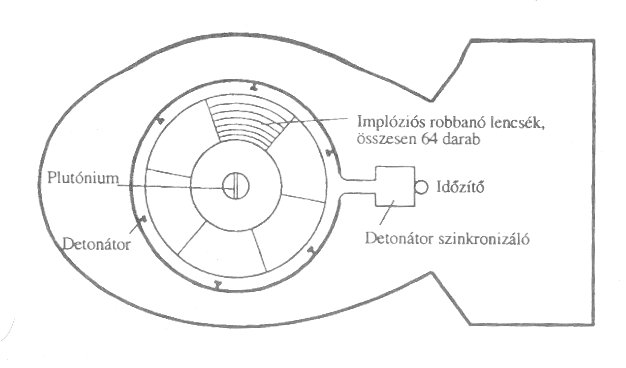 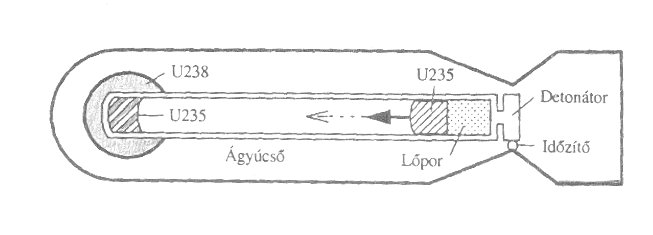 13
A bomba fizikai hatásai
Röntgensugárzás  tűzgömb
Hőmérséklet  hipocentrumban 3000-4000 °C
Lökéshullám (nyomásnövekedés és szél)
Fény  időleges vagy végleges vakság
Radioaktív sugárzás  prompt és késő hatások
Energia eloszlása:	Lökéshullám	40-60%	EM impulzus	40-60%	Radioaktivitás	10-20%
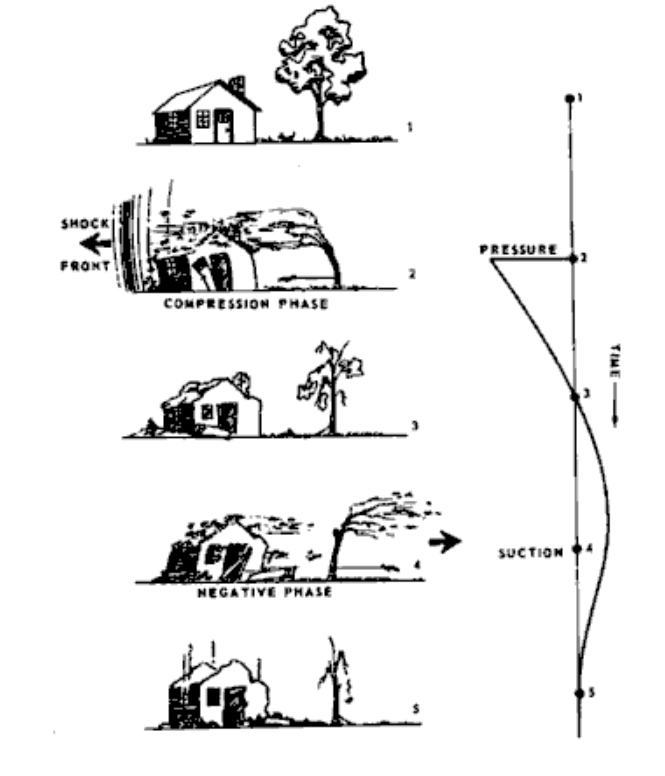 14
Little Boy
4400 kg, 3 méter hosszú
235U alapú hasadóanyag
1945. aug. 6.: az USA ledobja Hiroshimára
Robbanás ereje: 15 kT TNT
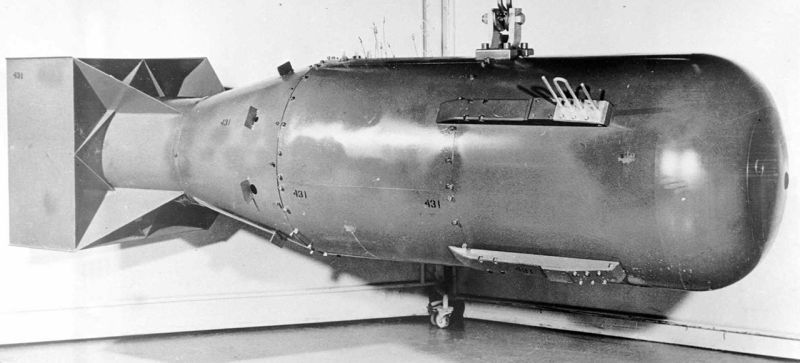 15
Fat Man
4600 kg, 3.2 méter hosszú, 1.5 méter átmérő
239Pu alapú hasadóanyag
1945. aug. 9.: az USA ledobja Nagasakira
Robbanás ereje: 22 kT TNT
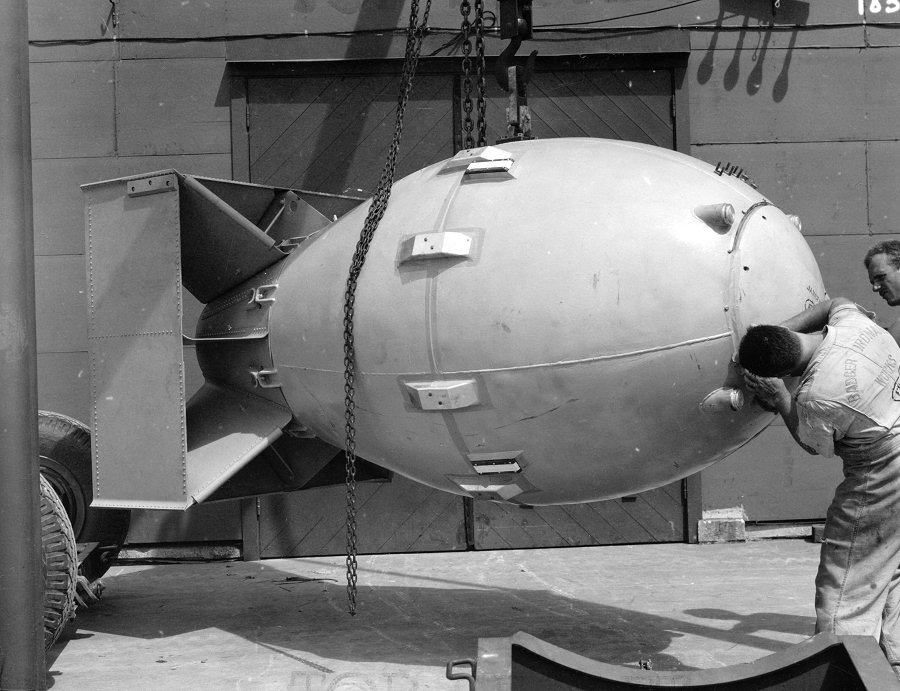 16
Hiroshima a robbanás után
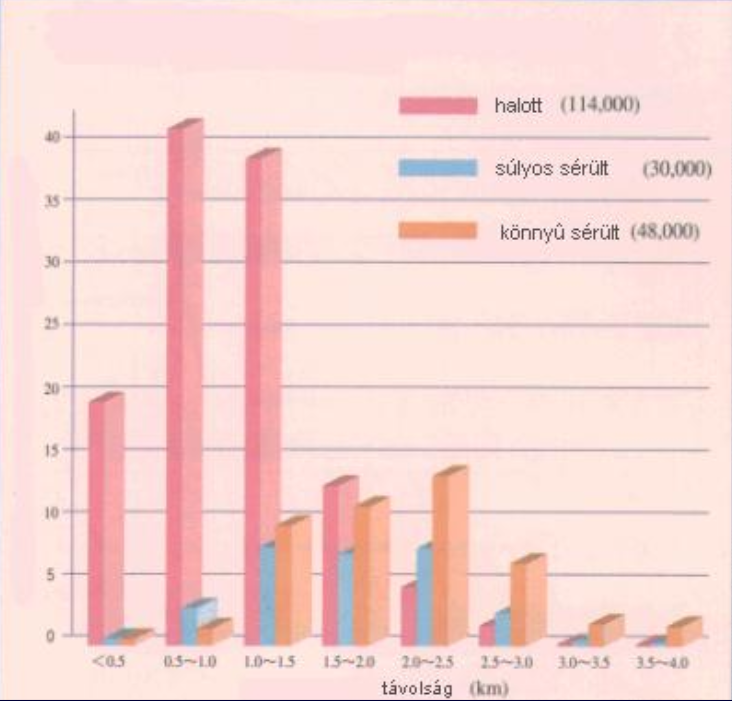 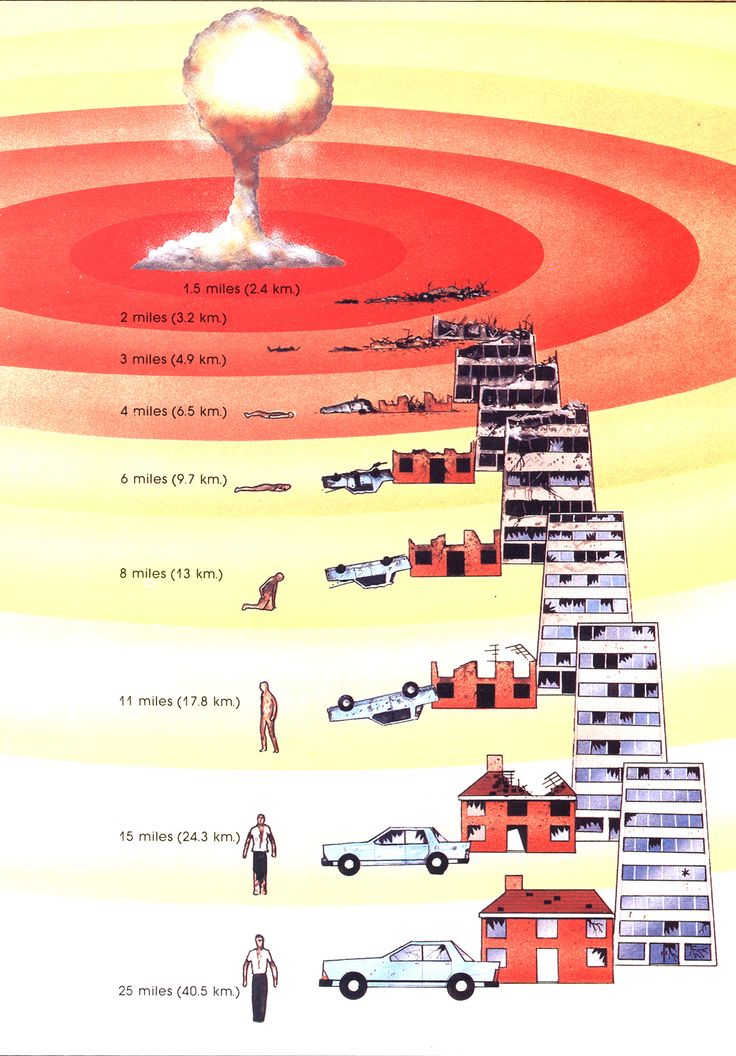 17
Hiroshima a robbanás után
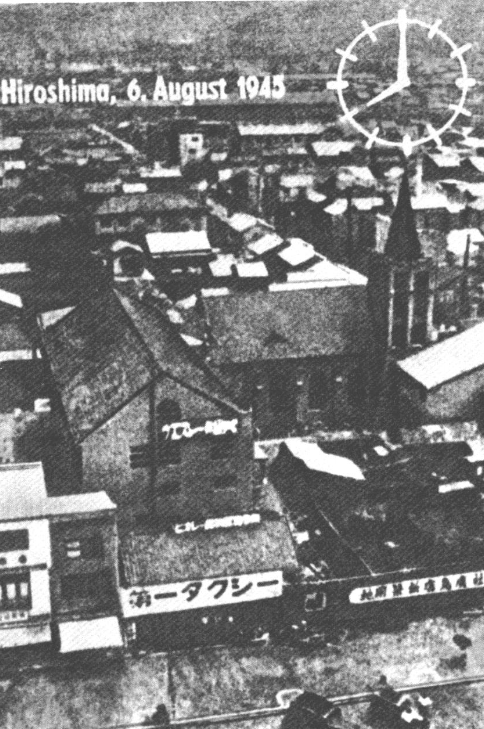 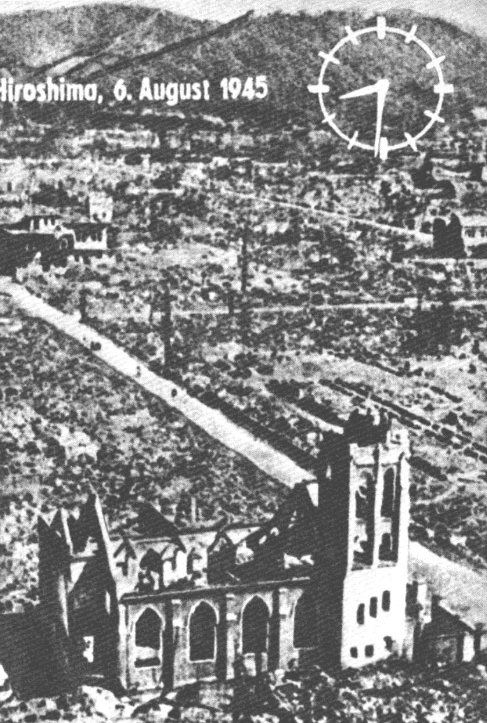 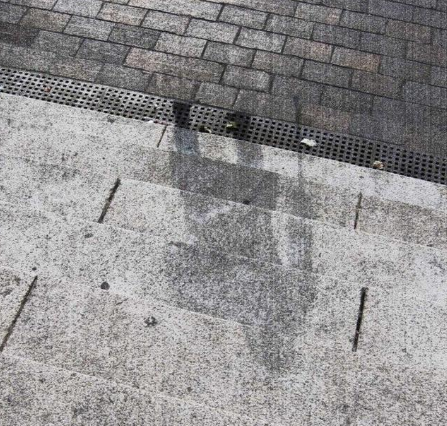 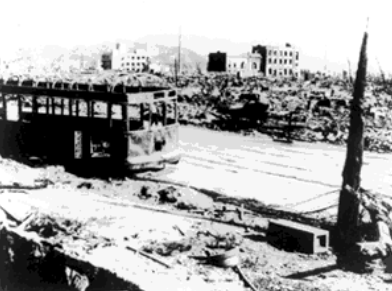 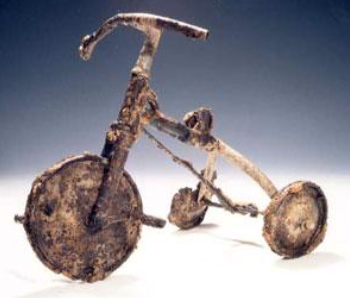 18
Hiroshima napjainkban
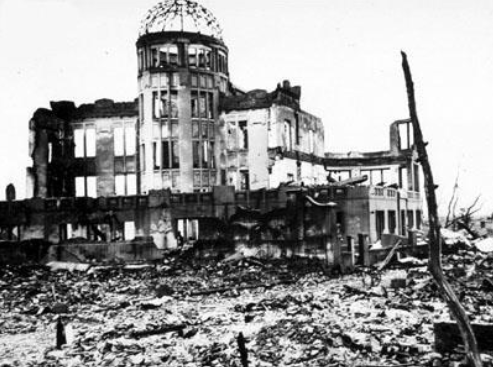 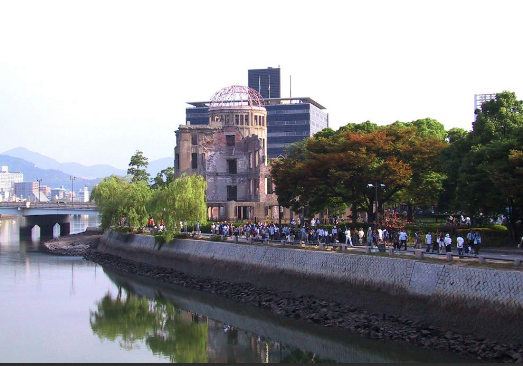 19
A II. Világháború után
Fermi és Teller ötlete: deutérium begyújtása hasadási bombával
2H + 2H  3He + n + 3 MeV
Truman-doktrína: status quo fenntartása gazdasági és katonai eszközökkel
1949: NATO megalakulása
Kelet-Európa szovjet befolyás alá kerül
Kezdetét veszi a hidegháború  fegyverkezési verseny  hidrogén bomba építése
Deterrence: 
		Az agresszor számára elfogadhatatlanul nagy 	veszteséggel járó fenyegetés.
Kísérleti robbantások sora veszi kezdetét
20
A II. Világháború után
A két nagyhatalom nukleáris fegyvereinek száma







Kísérleti robbantások:
https://www.youtube.com/watch?v=WwlNPhn64TA
https://www.youtube.com/watch?v=LLCF7vPanrY
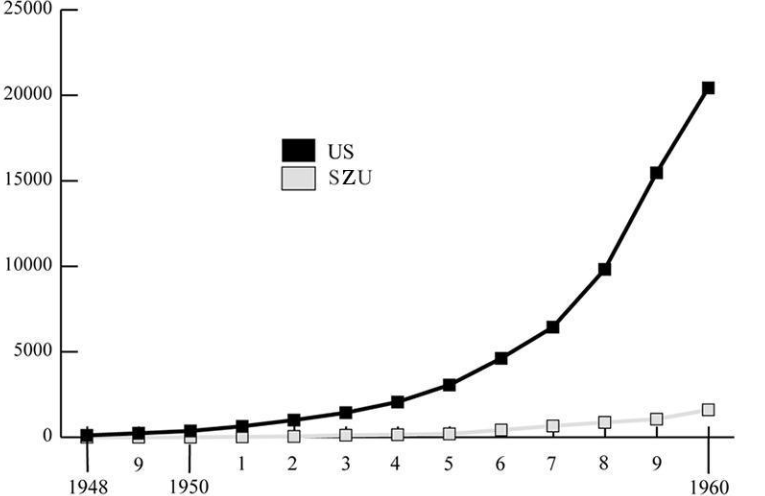 21
Termonukleáris bomba
Fúzió létrejöttéhez ~100 millió °C szükséges
Mivel lehet ezt elérni? Atombombával!
„Előny” atombombához képest: a robbanásban felszabaduló energiára nincsenek korlátok
10 MT már könnyedén elpusztít egy várost
Cár-bomba: 57 MT (az energia bizonyos hányada elszökik)
		-Robbanás tengerszint felett 4000 m-el
		-Fényhatás látható volt 1000 km távolságból
		-100 km-es sugárban harmadfokú égési sérülés
		-Gombafelhő: 30-40 km széles, 64 km magas
22
Termonukleáris bomba
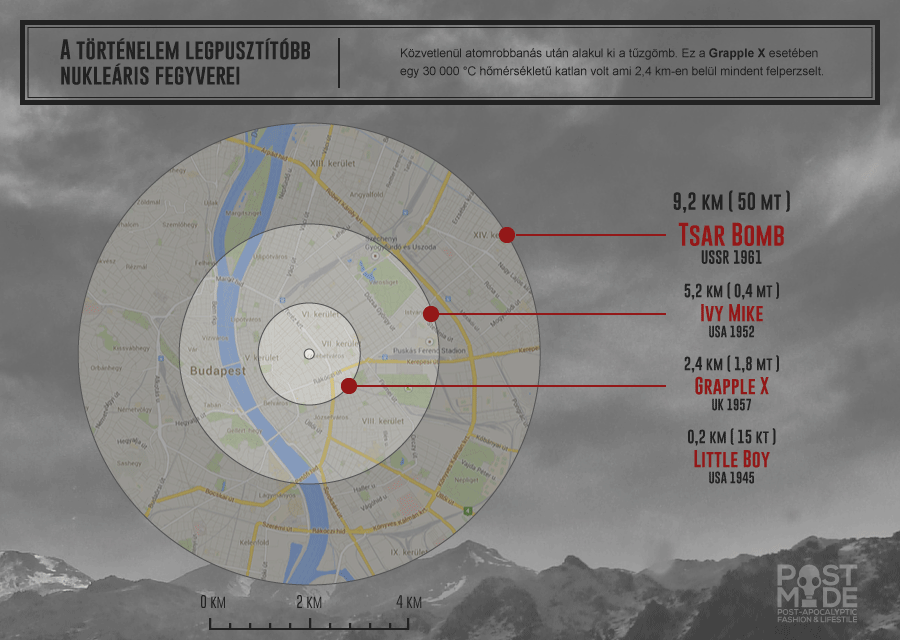 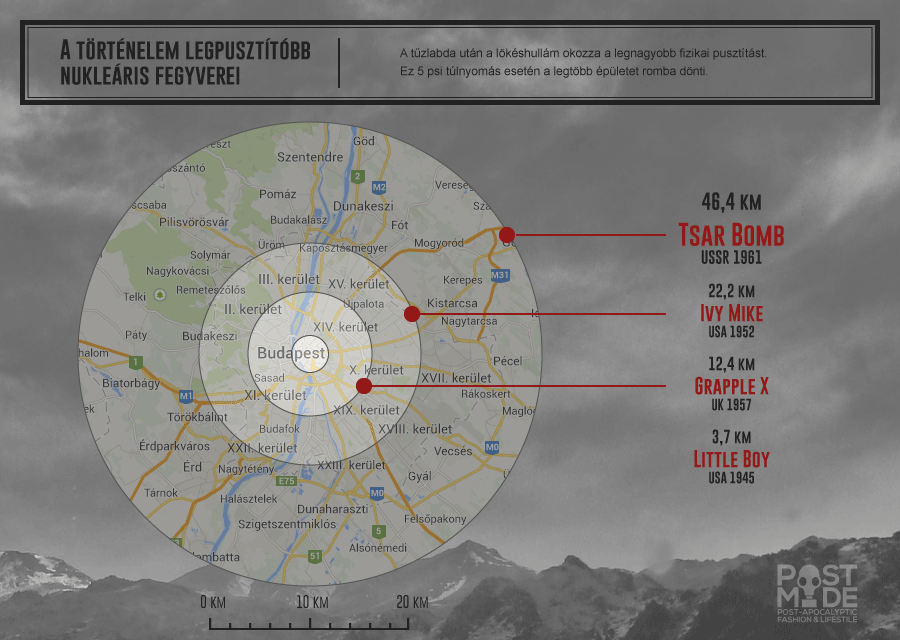 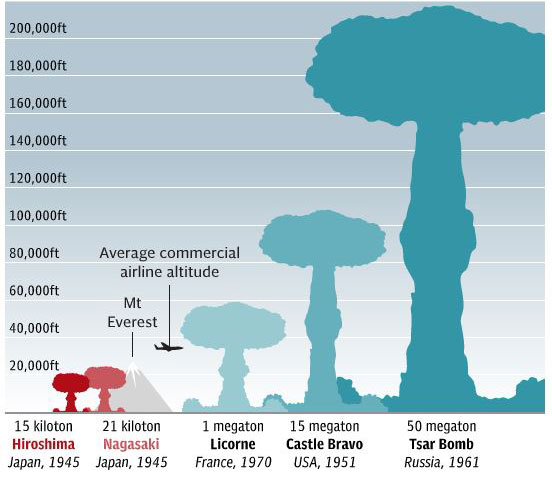 23
Termonukleáris bomba
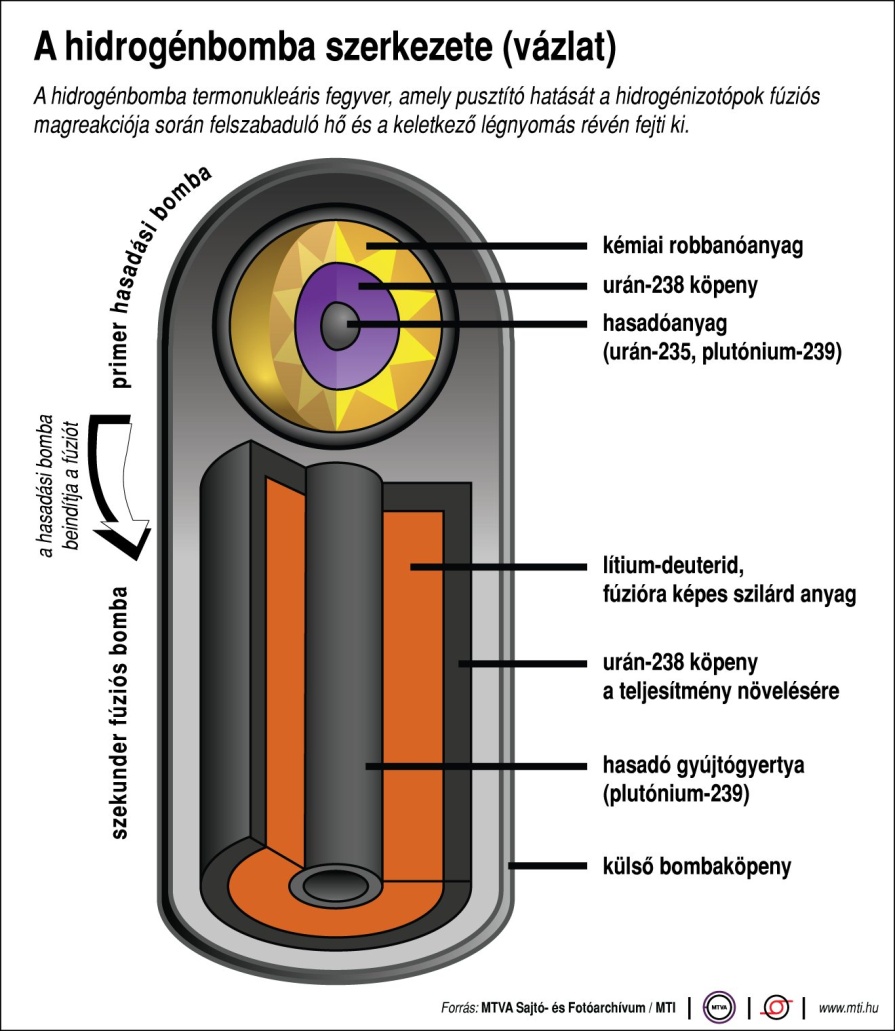 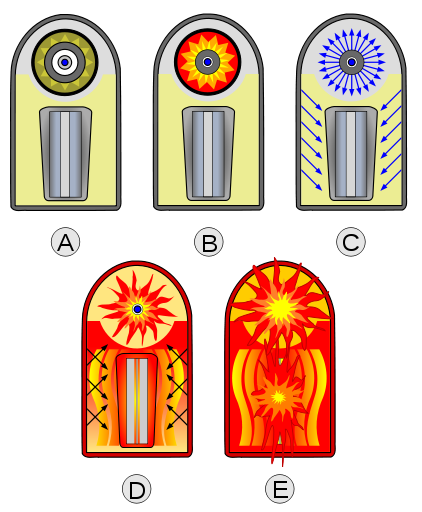 24
Nukleáris elrettentés módszerének problémái
Valójában nem akadályozza meg a hagyományos hódító háborút
Nem alkalmas polgárháború, forradalom esetén
Fegyverkezési versenyhez vezet
A fegyverkezési verseny pedig
		-költségvetési deficithez
		-a katonai-ipari komplexum hatalmának 		 növekedéséhez
		-polgárjogok sérüléséhez
	vezethet
Stratégia: tömeges megtorlás elve (kard és pajzs)
25
A nukleáris energia békés célú felhasználása
Békés célú felhasználás: fúziós és atomerőművek
Mire van szükség egy atomreaktorban?
		-hasadóanyag
		-szabályozott láncreakció
		-jó neutronelnyelő anyag
		-hűtőközeg
Alapelv:
		hasadásban felszabaduló energia  hőenergia  	mechanikai energia  elektromos energia
Chicago, 1942.: első atomreaktor (Fermi, Teller)
Igazolták a szabályozott láncreakció megvalósíthatóságát
Plutónium előállítására használták
26
Bomlási sorok és a reaktorok üzemanyaga
Nap második generációs csillag  nehéz elemek
Négy természetes bomlási sor ismert: 
		232Th, 235U, 237Np, 238U
232Th bomlása nem termel neutront, 237Np elfogyott, 238U neutronelnyelési rátája túl nagy
Termikus reaktorok 235U-el működnek
Probléma: 235U/(összes U)=0.007
Megoldás: urán dúsítás
238U gyors neutron besugárzás hatására:

Tenyésztőreaktoroknál fontos lesz!
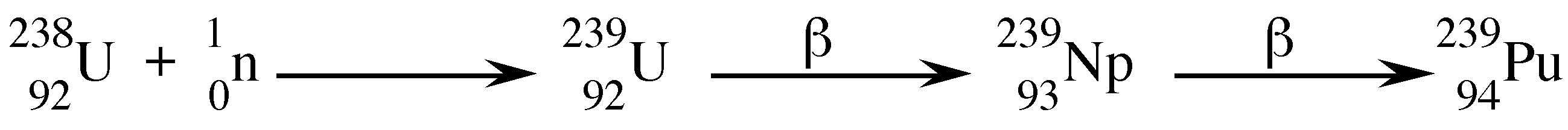 27
Urándúsítás
Technikailag nehéz megvalósítani  kémiailag 238U és 235U azonos
A különböző eljárások a tömegkülönbségen alapulnak
Centrifuga: 100 ezer fordulat/perc
Forgás szétválasztja a két izotópot
Természetes urán tartalmát 3-4%-osra kell dúsítani
Felesleges 238U-at a katonaság használja fel (lövedék tömegét növelik)
28
Moderátor
A 235U atomot csak termikus (lassan mozgó) neutron hasítja el
Hasadásokban gyors neutronok keletkeznek  neutronokat lassítani kell  moderátor
A moderátor maga csak kevésbé nyeli el a neutronokat
A gyors neutronok lehetőleg már néhány ütközés  után váljanak termikussá
Tipikus anyag: víz, nehézvíz, grafit, berillium
Lényeg: alacsony tömegszám
29
Az aktív zóna és a szabályzó rúd
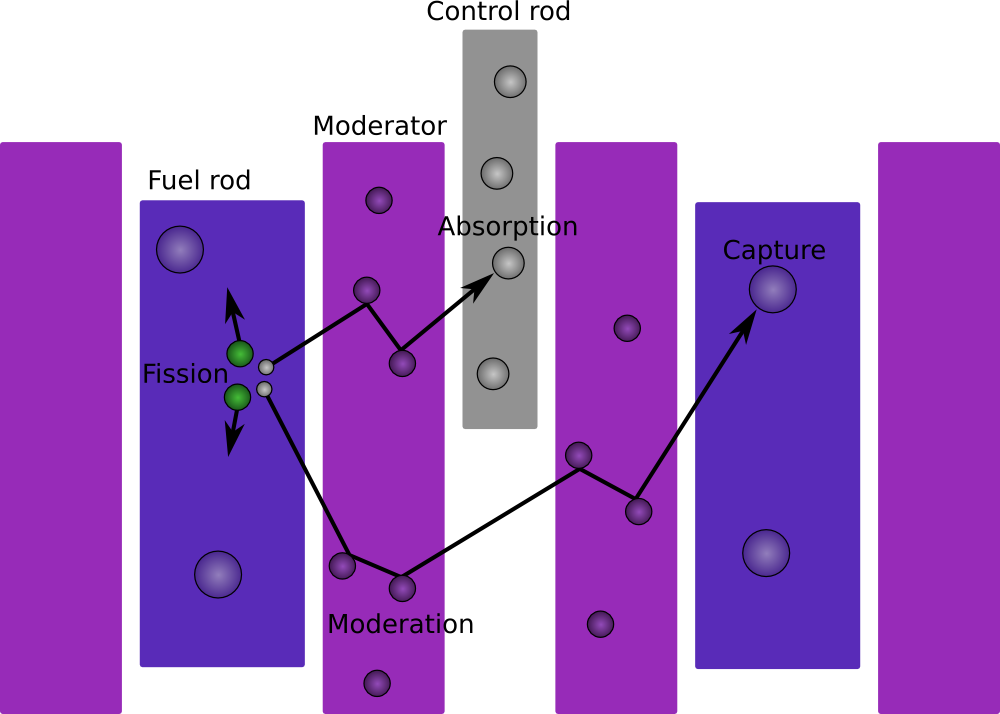 30
Szabályzórudak és Reflektor
Szabályzórudak:
		-neutronelnyelő anyag (kadmium, bórkarbid)
		-vertikális mozgatás az aktív zónában
		-alsó pozíció: megszűnik a láncreakció
		-felső pozíció: elszáll a láncreakció
Reflektor
		-aktív zóna szélére helyezik
		-neutronokat benn tartja
		-termikus reaktor: anyag megegyezik a moderátoréval
		-tenyészreaktor: besugárzással hasadóanyaggá válik
31
Hűtőközeg
Aktív zóna hűtése
Energiaátadás
Tipikus anyag: víz, nehézvíz, gázok, olvadt fémek
Nagy hőkapacitás kell
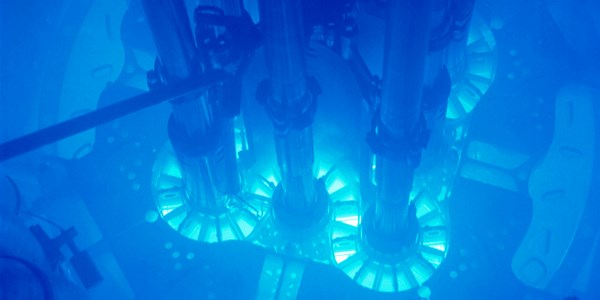 32
Sokszorozási tényező
keff > 1: reaktor szuperkritikus, teljesítménye exponenciálisan nől
keff = 1: reaktor kritikus, teljesítménye időben állandó
keff < 1: reaktor szubkritikus, le van állítva, teljesítménye csökken


Sorrendben: gyorshasítási tényező, rezonancia tényező, termikus hasznosítási tényező, termikus neutronhozam, kilépési tényező
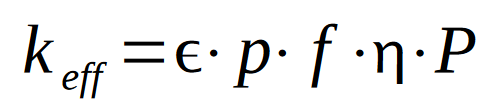 33
Termikus reaktor – nyomottvizes (Paks)
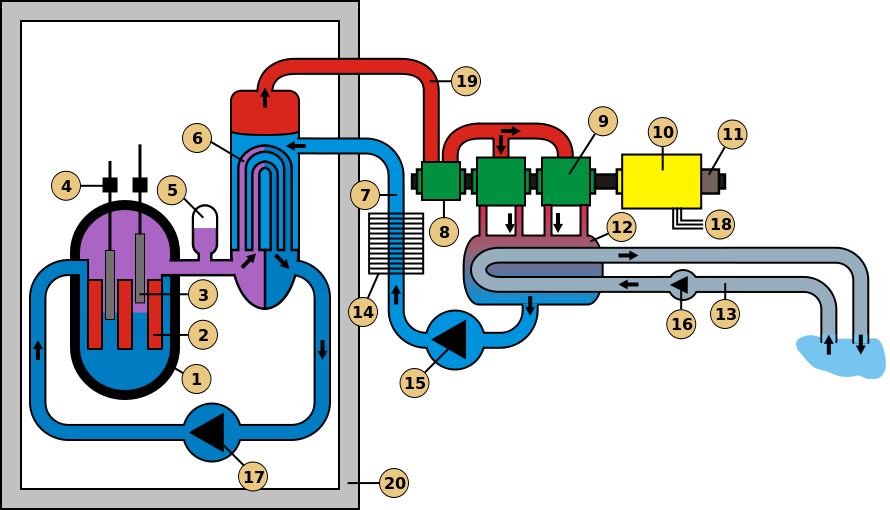 34
Termikus reaktor - forralóvizes
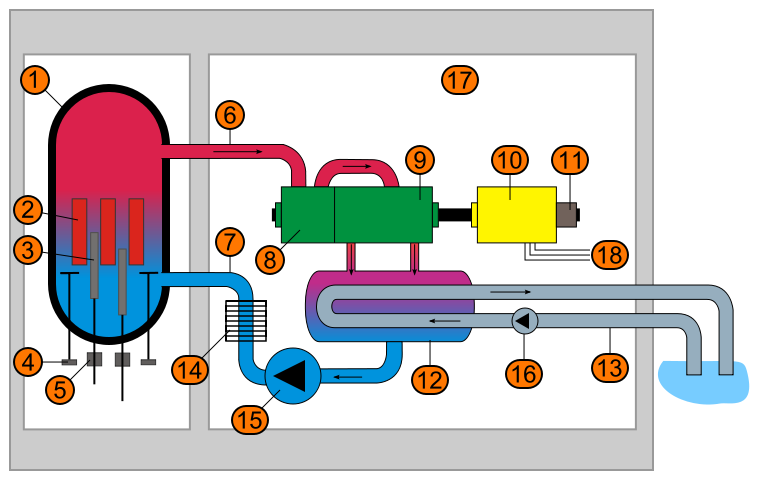 35
Csernobili katasztrófa
Régebbi típusú reaktor (USA-ban betiltva)
Grafit moderátor, víz hűtőközeg  alacsony teljesítményen pozitív üregtényező
		-pozitív üregtényező: 
			forr hűtőközeg  kevesebb n nyelődik el  			moderátor továbbra is lassít  teljesítmény nől
		-negatív üregtényező (víz moderátor):
			forr a hűtőközeg  kevesebb n nyelődik el  de 			forr a moderátor is  kevesebb n lassul  			teljesítmény csökken
Hozzá nem értő személyzet
Kísérletezés  biztonsági berendezések lekapcsolása (a kísérlet nem volt engedélyezve)
36
Csernobili katasztrófa
Tervezési hibák sora
		-reaktort nem látták el teljes burkolattal
		-a szabályzórudak deformálódtak
		-reaktorban alkalmazott anyagok kombinációja (C, H20, Zn)
Turbinát leállítják  gőzrobbanás
Beáramló oxigén és Zn katalizátor: 
C + H20  CO2 + H2  tűz
A turbina lekapcsolása után 20 mp alatt lejátszódott a katasztrófa
37
Csernobili katasztrófa
Csernobil tanulsága: az erőművek biztonságát szigorú tervezési kritériumok betartásával, az üzemeltetők magas színvonalú képzésével és hatékony ellenőrzésével kell garantálni. 
Egyéb reaktortípusokban az RBMK-nál fennálló műszaki hiányosságok nincsenek meg, így a csernobilit megközelítő méretű és  hatású baleset más reaktorokban nem képzelhető el!
38
Csernobili katasztrófa
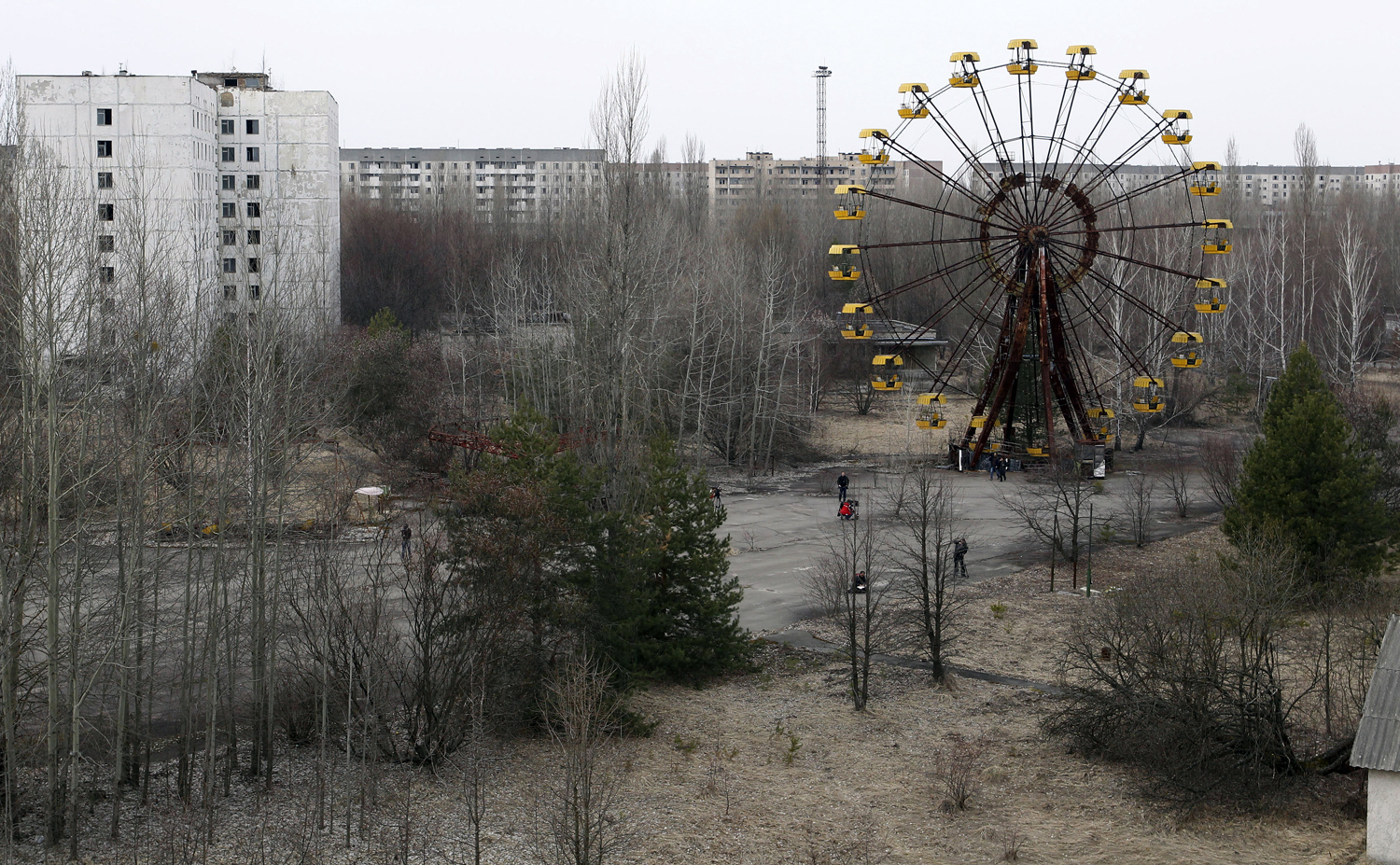 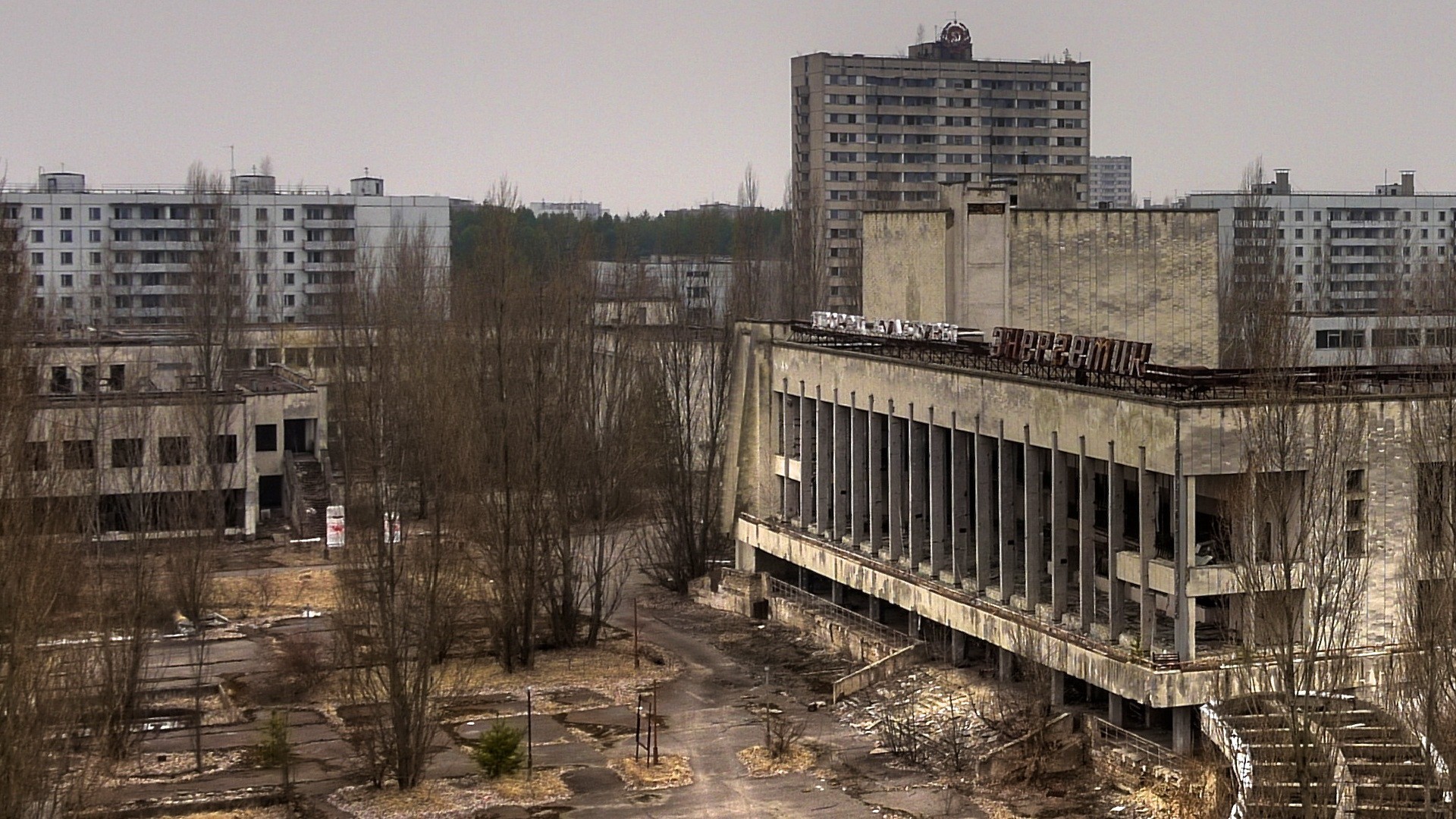 39
Fukushimai katasztrófa
Richter-skála szerinti 9.0 erősségű rengés
3 reaktor működött, automatikusan leálltak
Reaktoroknak további hűtés kell  elektromos áram kell
Országos villamoshálózat kiesett  beindultak a tartalék dízelgenerátorok
Érkezik a cunami  fel voltak rá készülve több, mint 100 éves történelmi feljegyzések alapján
Viszont az elmúlt 100-200 év magasan legnagyobb cunamija érkezett (14 méter)
Tengervíz szivattyúk, dízelgenerátor üzemanyag ellátása tönkrement
40
Fukushimai katasztrófa
Hűtés leállt  robbanás  radioaktív szivárgás
Sugárbetegség nem szedett halálos áldozatokat
További egészségügyi hatás nem várható
A cunami okozta a legnagyobb károkat
Az erőmű biztonsági szempontból jól vizsgázott
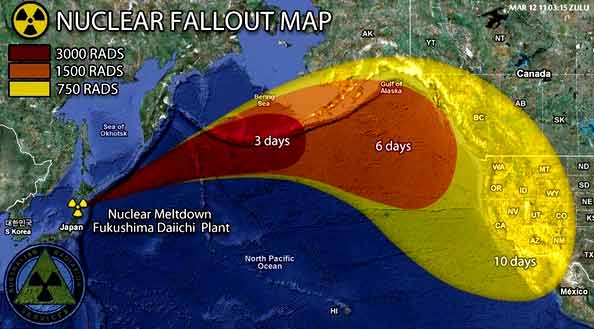 41
A jövő erőművei: tenyészreaktorok
Több nukleáris üzemanyagot állít elő, mint amennyit elhasznál
Láncreakciót gyors neutronok tartják fenn  nem kell moderátor
Üzemanyag: 15-20%-ra dúsított urán (80%) és plutónium (20%)  gyors neutront termelnek
Reaktormag körül: 238U gyors neutron befogással 239Pu-á alakul
Termikus reaktorok nukleáris szemete újrahasznosítható!!!
Eddig 1 tenyészreaktor működik a Földön
42
A jövő erőművei: fúziós erőmű
Már 50 éve mindig „20 év múlva lesz!”
Energiatermelés fúzión alapul:

Nehézség: Coulomb-taszítás
D van bőven, T nincs:

Termékek nem radioaktívak
T > 100 millió °C kell  ekkora hőmérsékleten a fúzióból származó energia > hősugárzásos energiaveszteség
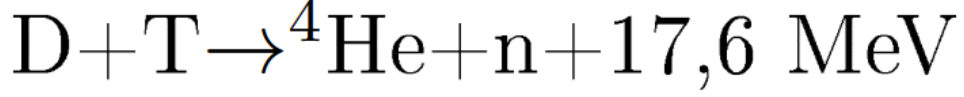 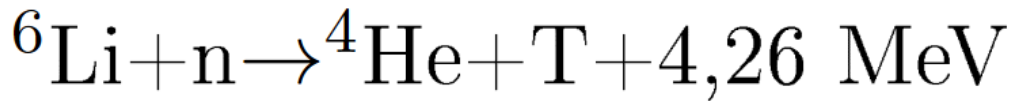 43
A jövő erőművei: fúziós erőmű
Mágneses tér tarthatja össze a plazmát
Anyagfizikai kihívások: magas hőmérsékletek, nagy feszítőerők, neutronsugárzás
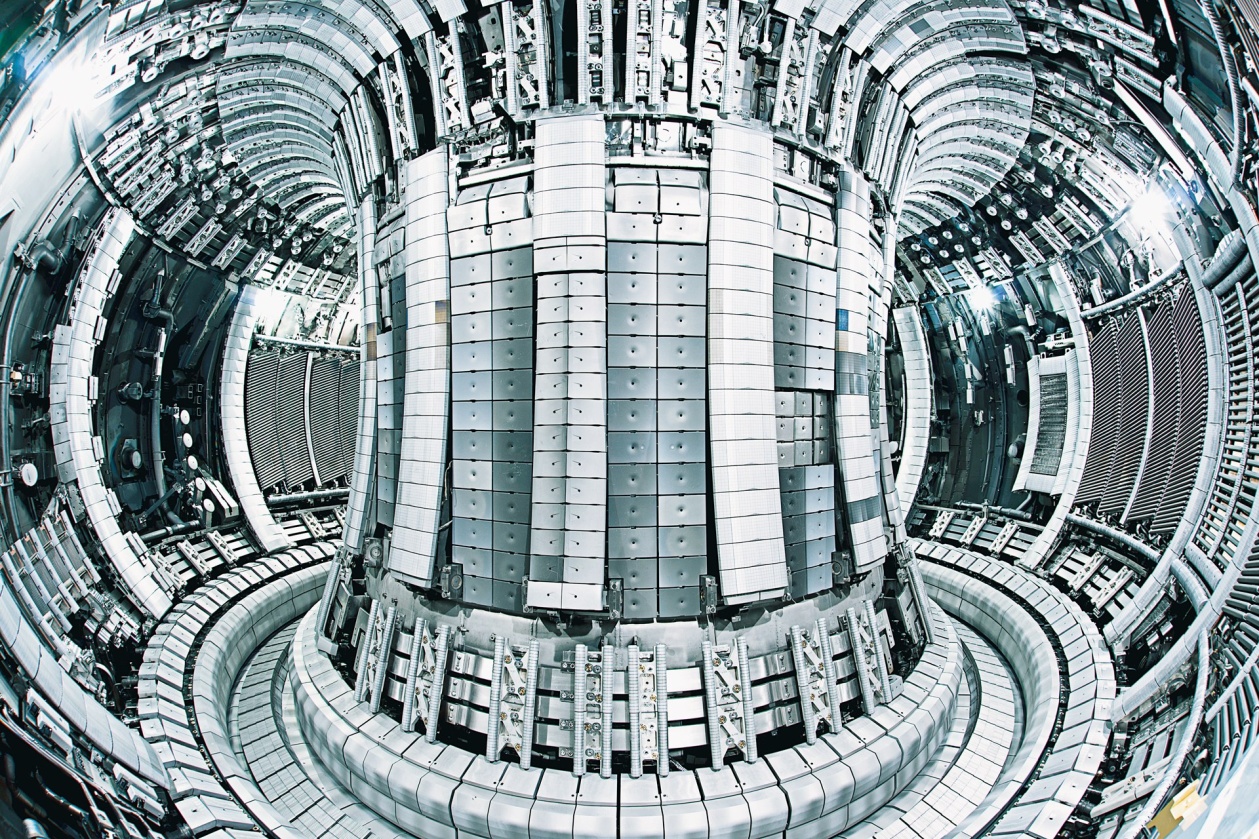 44
Referenciák
http://hps.elte.hu/idei_html/56425587.html
https://www.kfki.hu/~csorgo/szeged/magfiz/12/index.html
http://postmode.blog.hu/2014/03/15/a_car_a_kisfiu_es_a_tobbiek
https://en.wikipedia.org/wiki/Nuclear_weapon
https://en.wikipedia.org/wiki/Thermonuclear_weapon
https://hu.wikipedia.org/wiki/Nyomottvizes_reaktor
https://hu.wikipedia.org/wiki/Forral%C3%B3vizes_reaktor
45